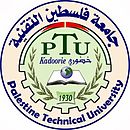 Faculty of Arts and Educational sciences
Languages Department
English Language (2)
(15200112)
1
Instructor: Dr.Adli Odeh
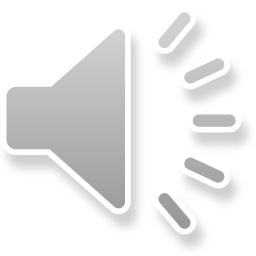 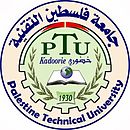 PRESENT CONTINOUS
2
Form

 AFFIRMATIVE SENTENCE:

 Subject + auxiliary verb (to be) + present participle (v+ ing)


Example: 

1- I’m talking

 2-  She’s drawing 

3- Ahmad is sleeping right now.

4- john and Marry are talking on the phone.
.
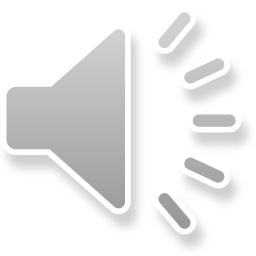 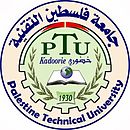 NEGATIVE SENTENCE
3
Subject + auxiliary verb (to be) + auxiliary negative (not) present participle (v+ ing)

Example:
1-I’m not talking

2. She’s not drawing

3- Ahmad is  not sleeping right now.

4- john and Marry are not talking on the phone.
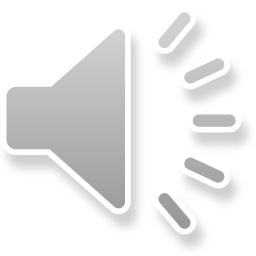 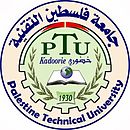 INTERROGATIVE SENTENCE
4
Auxiliary verb (to be) + subject + present participle (v+ ing)
Example:
Are you talking? 
Is she drawing?
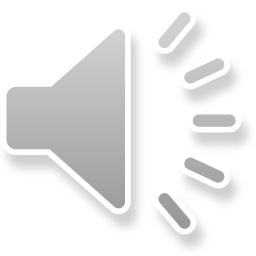 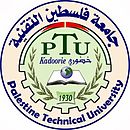 USES
5
The present continuous is used to talk about something that is going on at the time of speaking. Time expressions such as "now", "right now" and "at the moment" indicate the present continuous.
Example:
1-I’m studying now. 
2-He’s eating at the moment .
3- Is it raining?
4- why are you sitting at my desk?
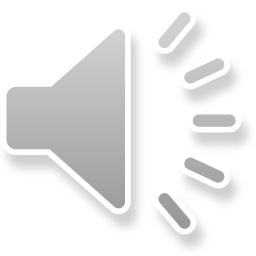 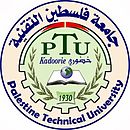 USES
6
2. We also use it to talk about something that is happening today but not necessarily when we speak. In this case, time expressions like "currently", "lately" or "these days" are used. 
Example:
 1- They’re learning English
 2- She’s currently looking for a job? 
3- Are you working much lately? 
4- I’m reading a play by Shaw.
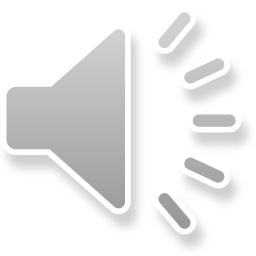 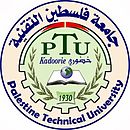 USES
7
3. We use the present continuous to talk about something that has already been decided to be made in the near future. It is used for a definite arrangement in the near future.
Example:
 1- I’m going to the party tonight .
2- He’s not coming to class tomorrow. 
3- Are you working next week?
4- I’m meeting Ali tonight. He is taking me to the theatre.
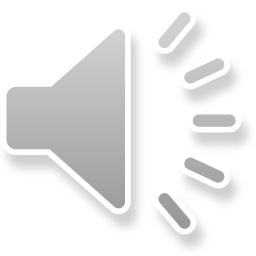 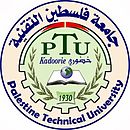 USES
8
4. We use the present continuous for an  activity  of general nature: something generally in progress this week, this month, this year, today,

Examples:
1- I’m taking five courses this semester.
2. John is trying to improve his work habit.
3. She is writing another book this year.
4. Is Suzan working this week?
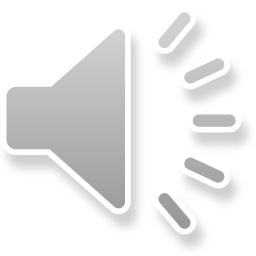 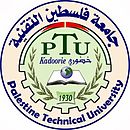 USES
9
5. We use present progressive when we talk about changes happening around now:

Examples:
1. The population of the world is rising very fast.
2. Is your English getting better?
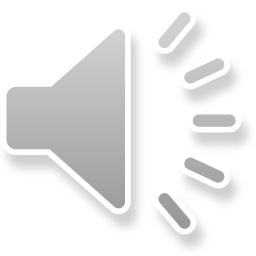 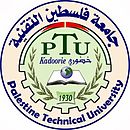 Sative Verbs are NOT used in  Continuous Tenses
10
Feelings:
LIKE ,DISLIKE ,LOVE, HATE, PREFER ,WANT ,NEED, MIND ,CAR
Thoughts, opinions:
KNOW, THINK, UNDERSTAND, BELIEVE ,GUESS, MEAN, SUPPOSE, DOUBT ,
REALIZE, REMEMBER, FORGET, AGREE
Senses:  FEEL, HEAR ,SEE ,SMELL, TASTE
Possession: BELONG ,OWN, HAVE
Others: COST ,MEASURE, WEIGH ,OWE ,SEEM ,BE ,APPEAR, CONSIST
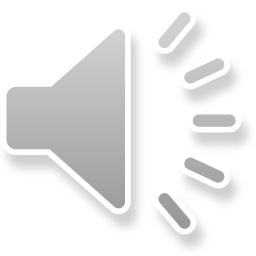